Term Project Problem:
使用Grover‘s algorithm求出以下graph在給定的k值的大小為k的所有vertex cover
報告中需要列出
程式碼(可以預設手動計算的Grover iterator次數)及相關說明
輸出需要有histogram
輸出也需要列出所有的vertex cover
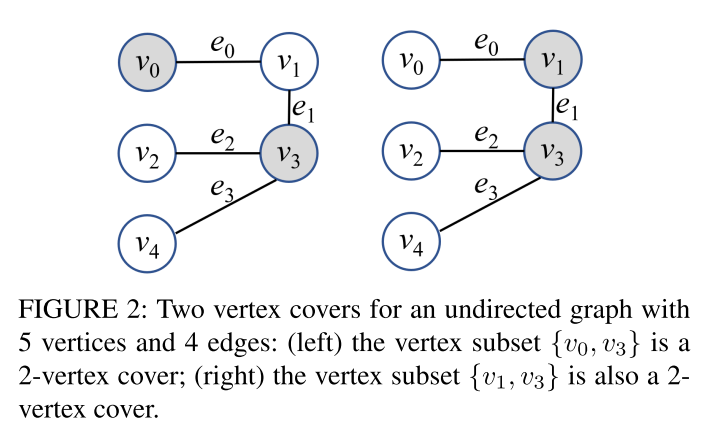 Graph 1, k=2(M=2)
2
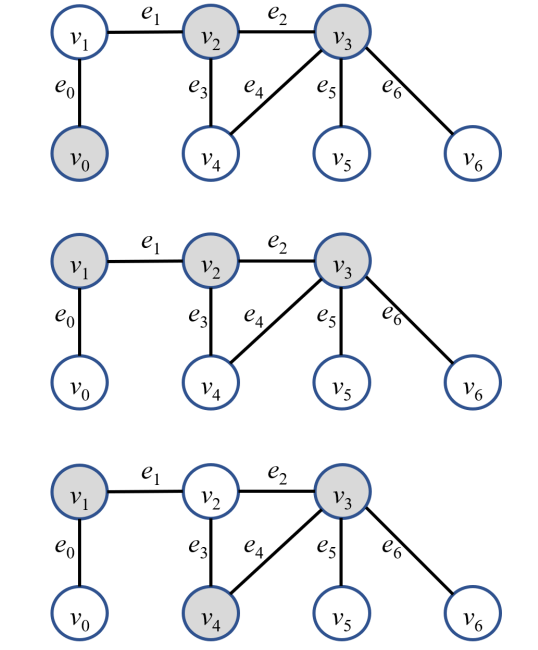 Graph 2, k=3(M=6)
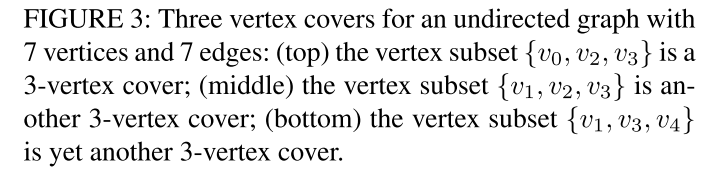 3
Graph 3, k=3(M=6)
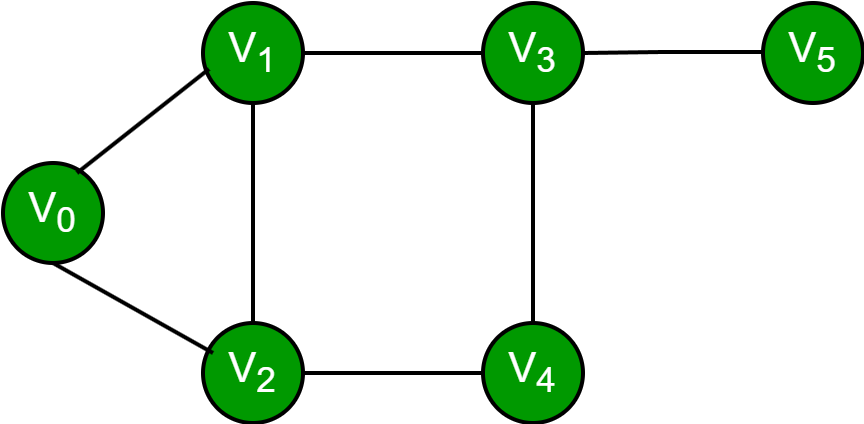 4
Graph 4, k=3(M=7)
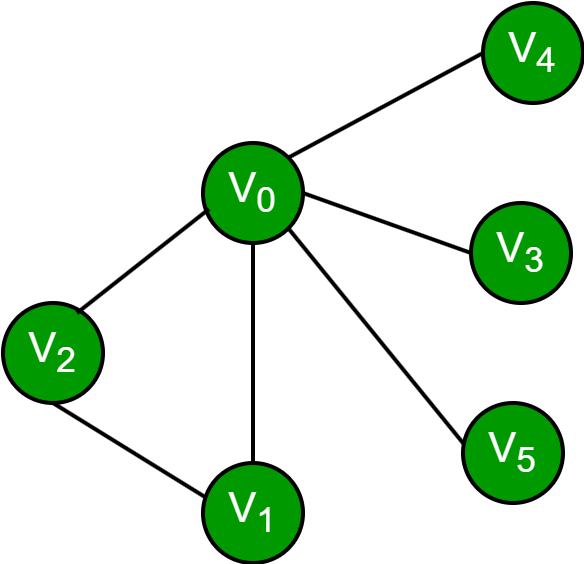 5